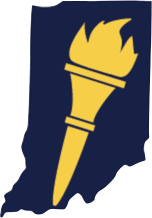 Accountability Determinations for 2017-2018
Maggie Paino
Director of School Accountability
Working Together for Student Success
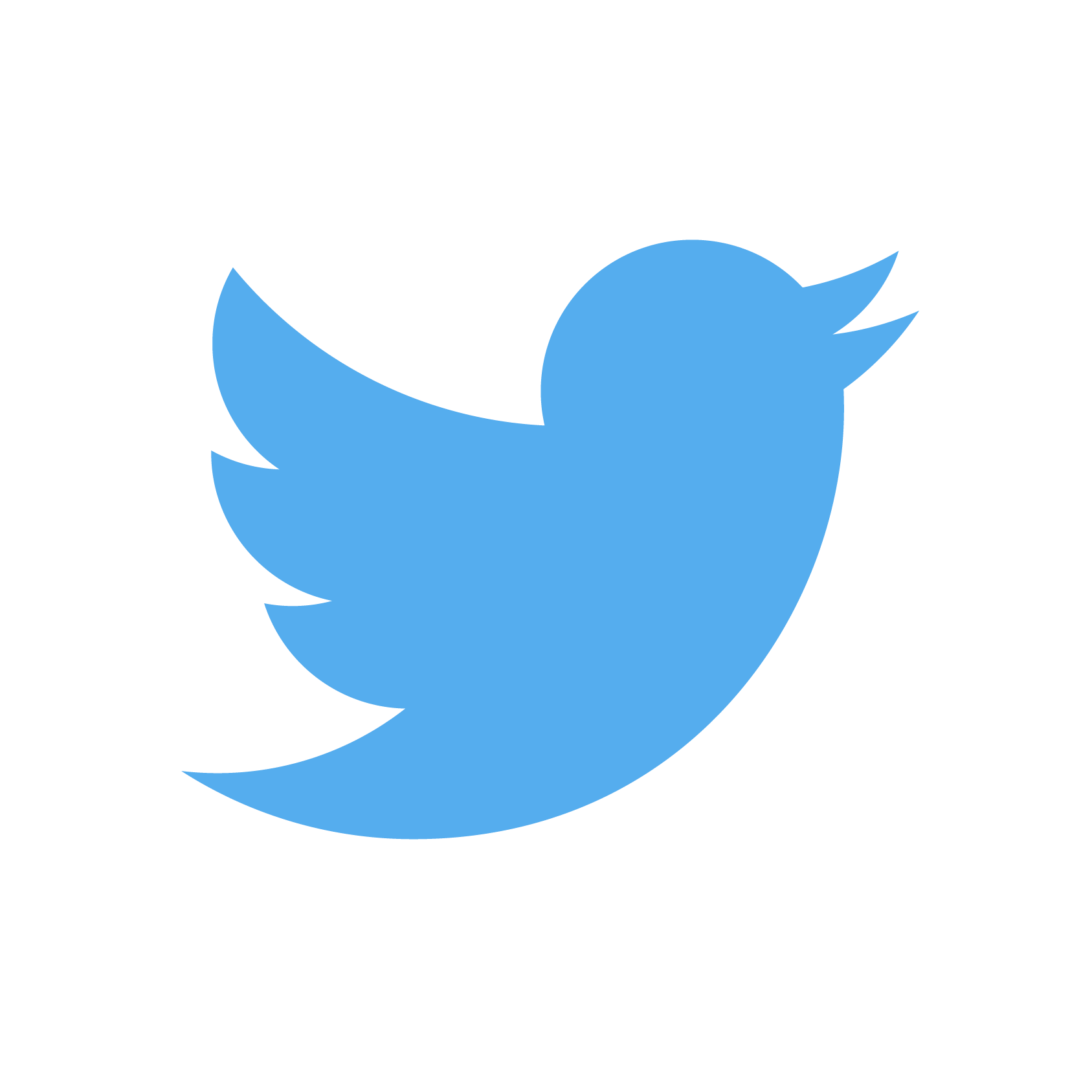 @EducateIN
Overview of Calculations
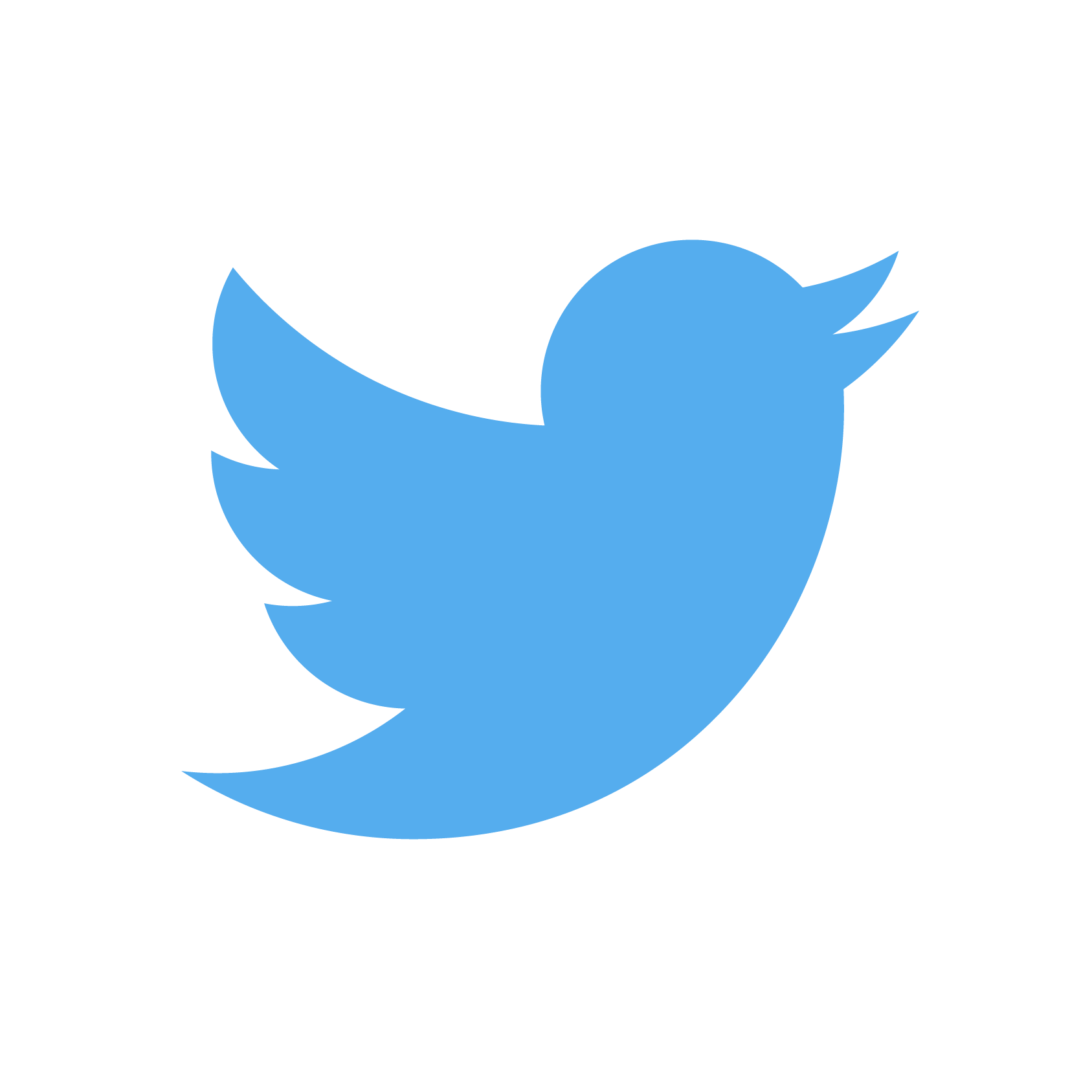 @EducateIN
A-F Audit Summary
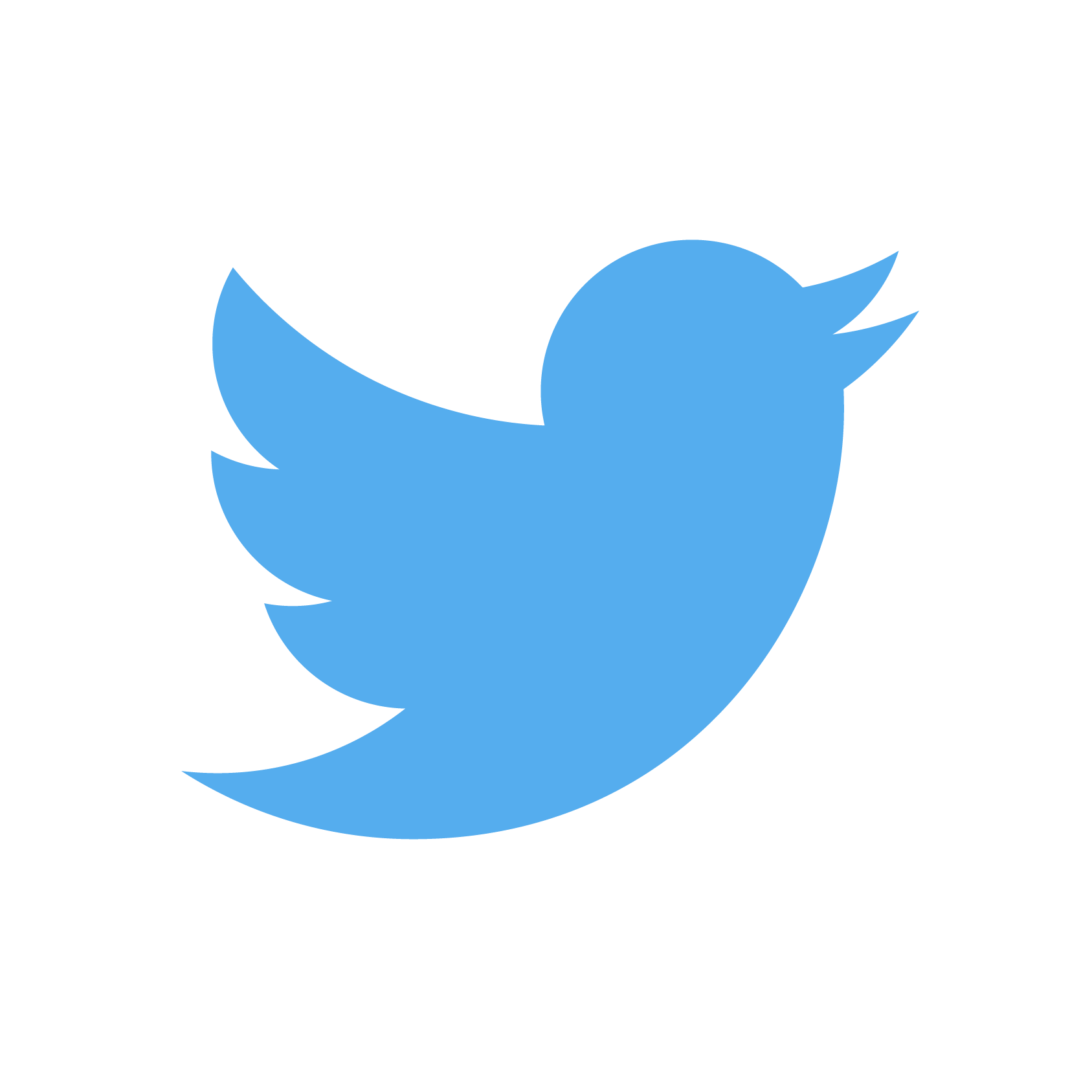 @EducateIN
Data Summary
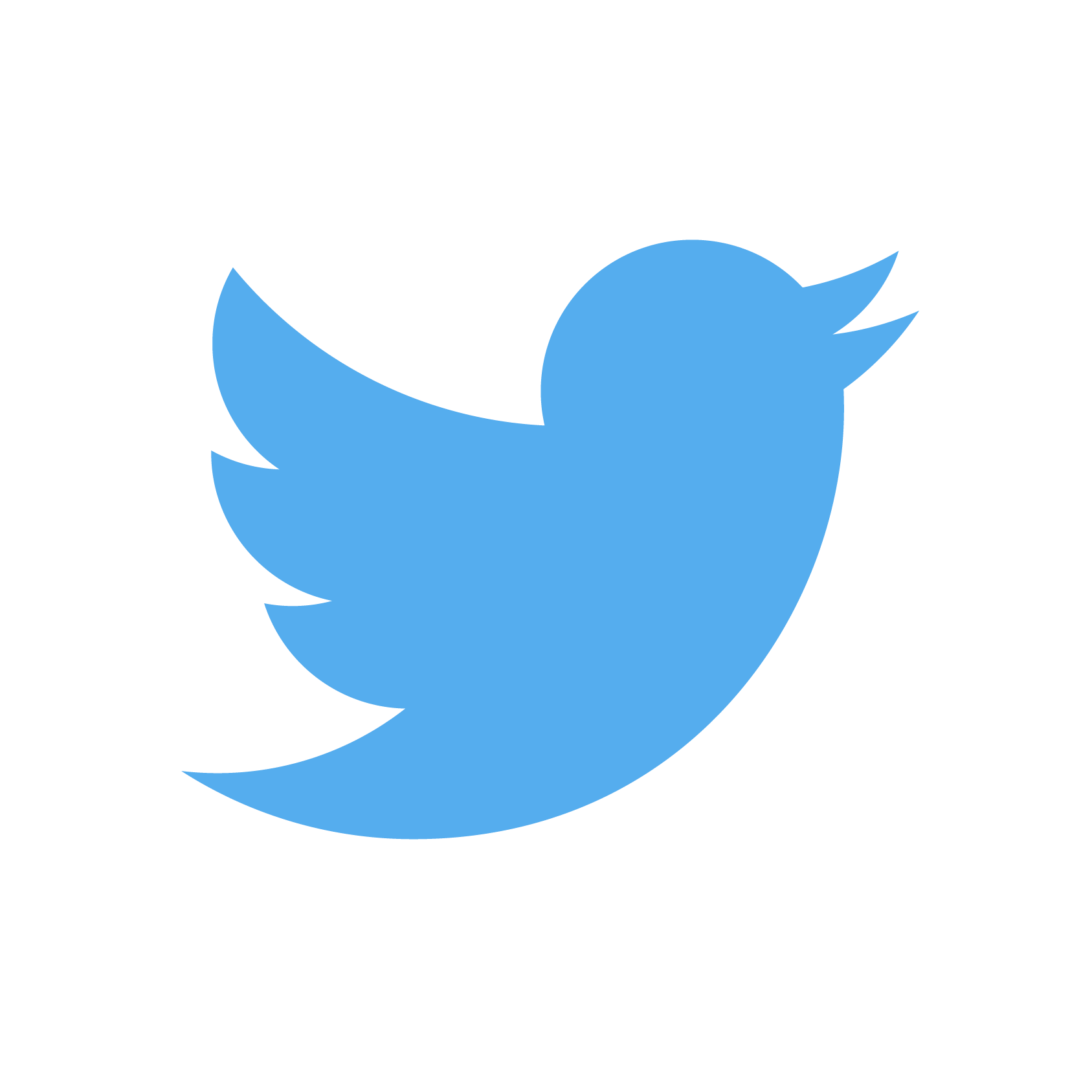 @EducateIN
Data Summary
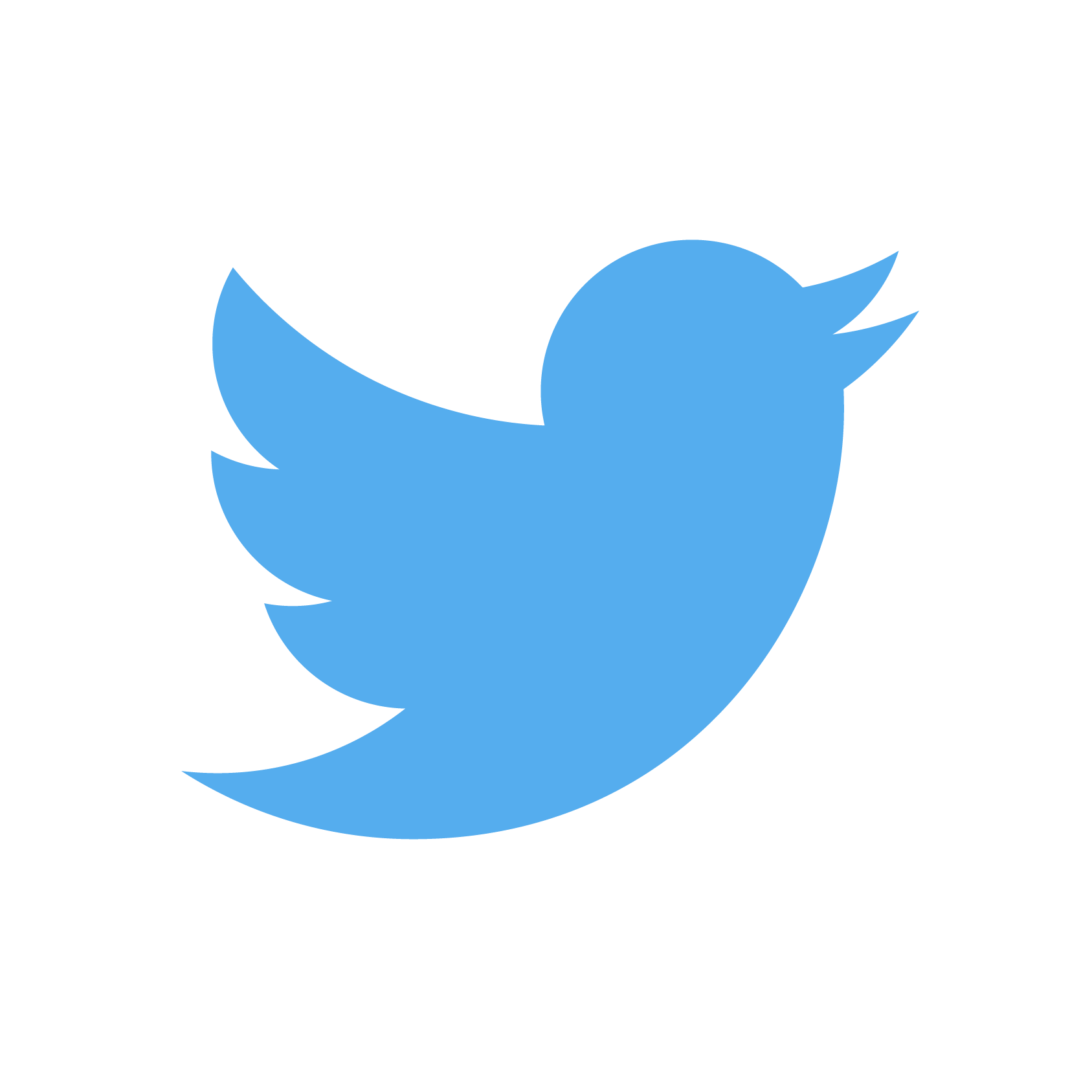 @EducateIN
Data Summary
Annual Movement
57% of schools maintained their A-F grade from prior to current year
22% of schools increased by one or more letter grade
22% of schools decreased by one or more letter grade
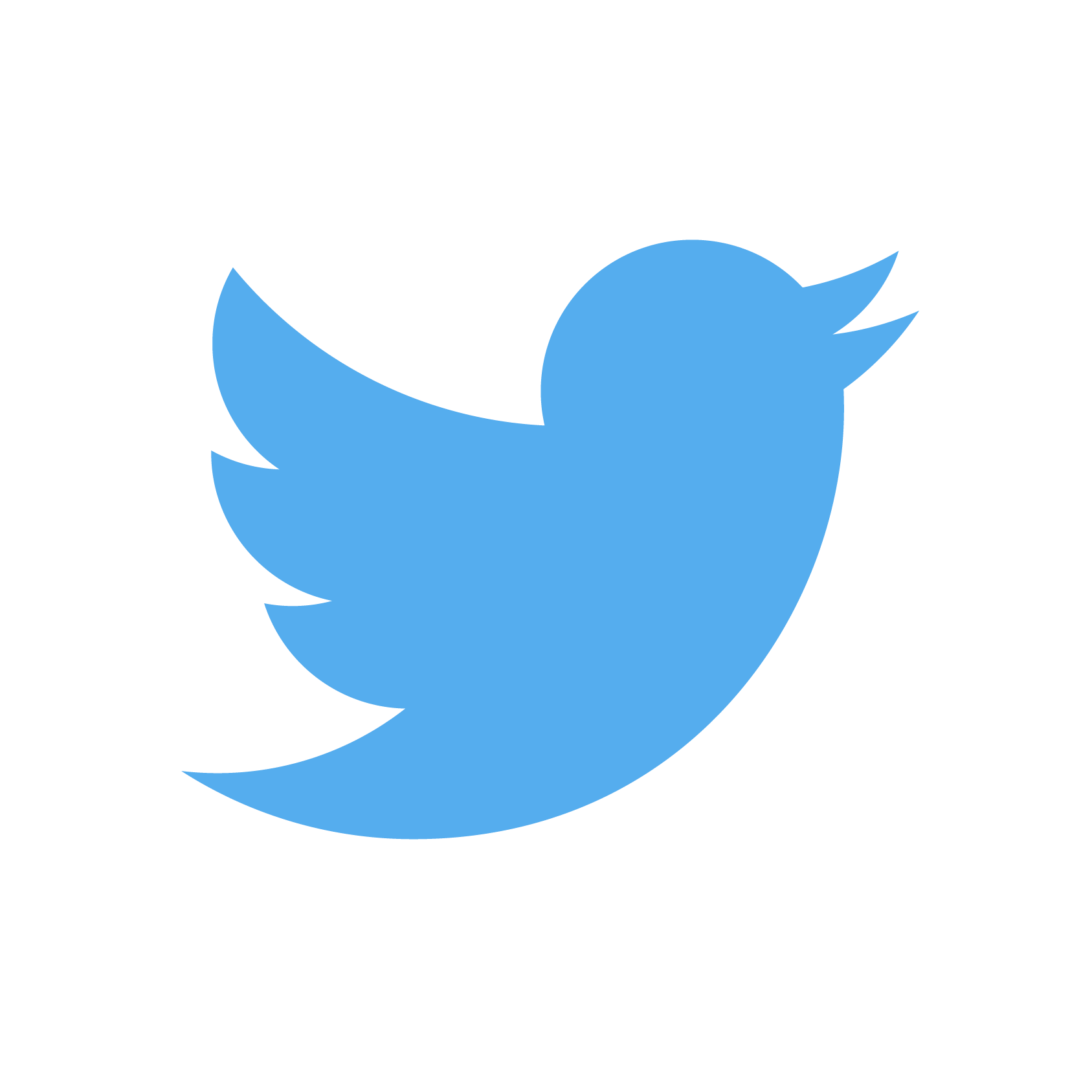 @EducateIN
Data Summary
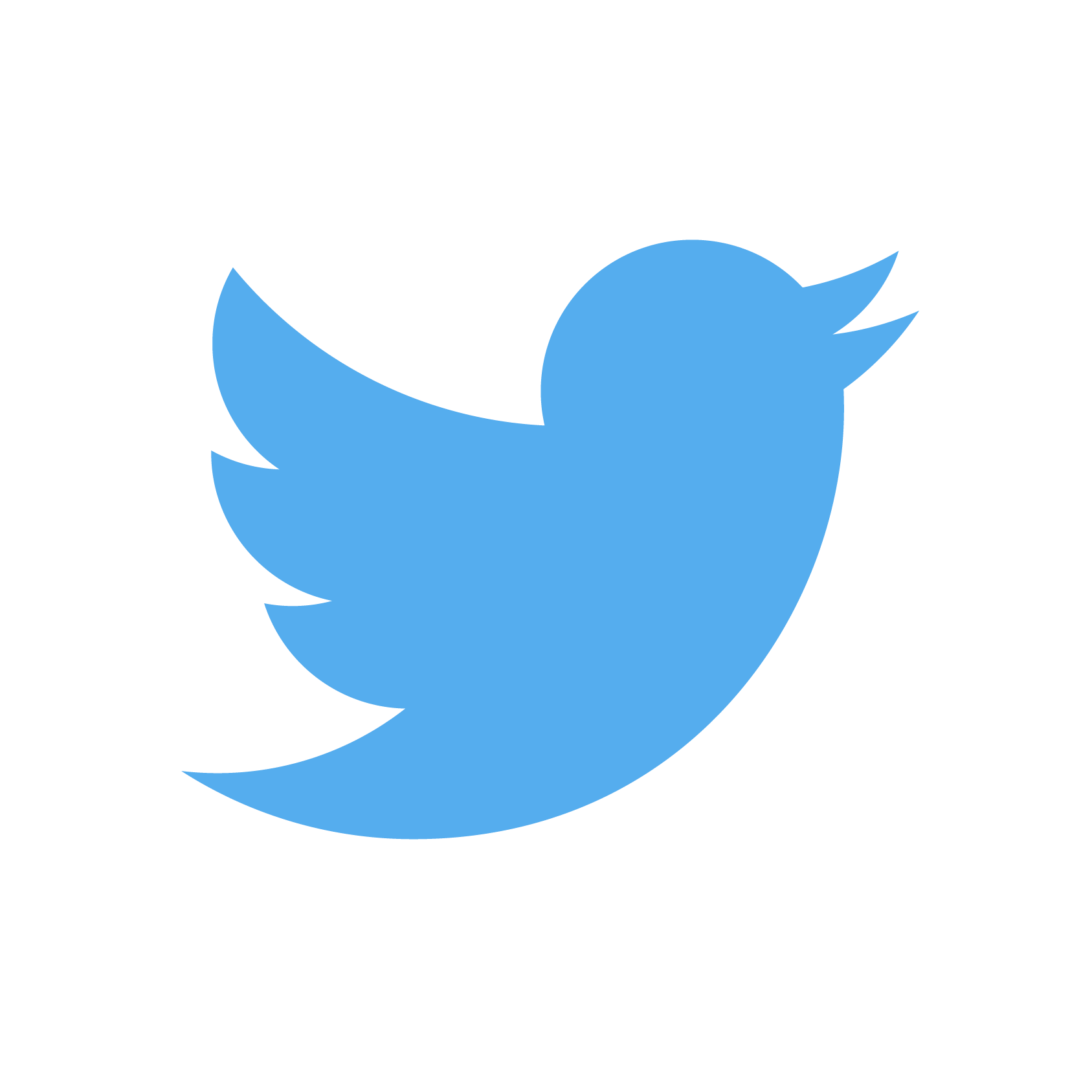 @EducateIN
Data Summary
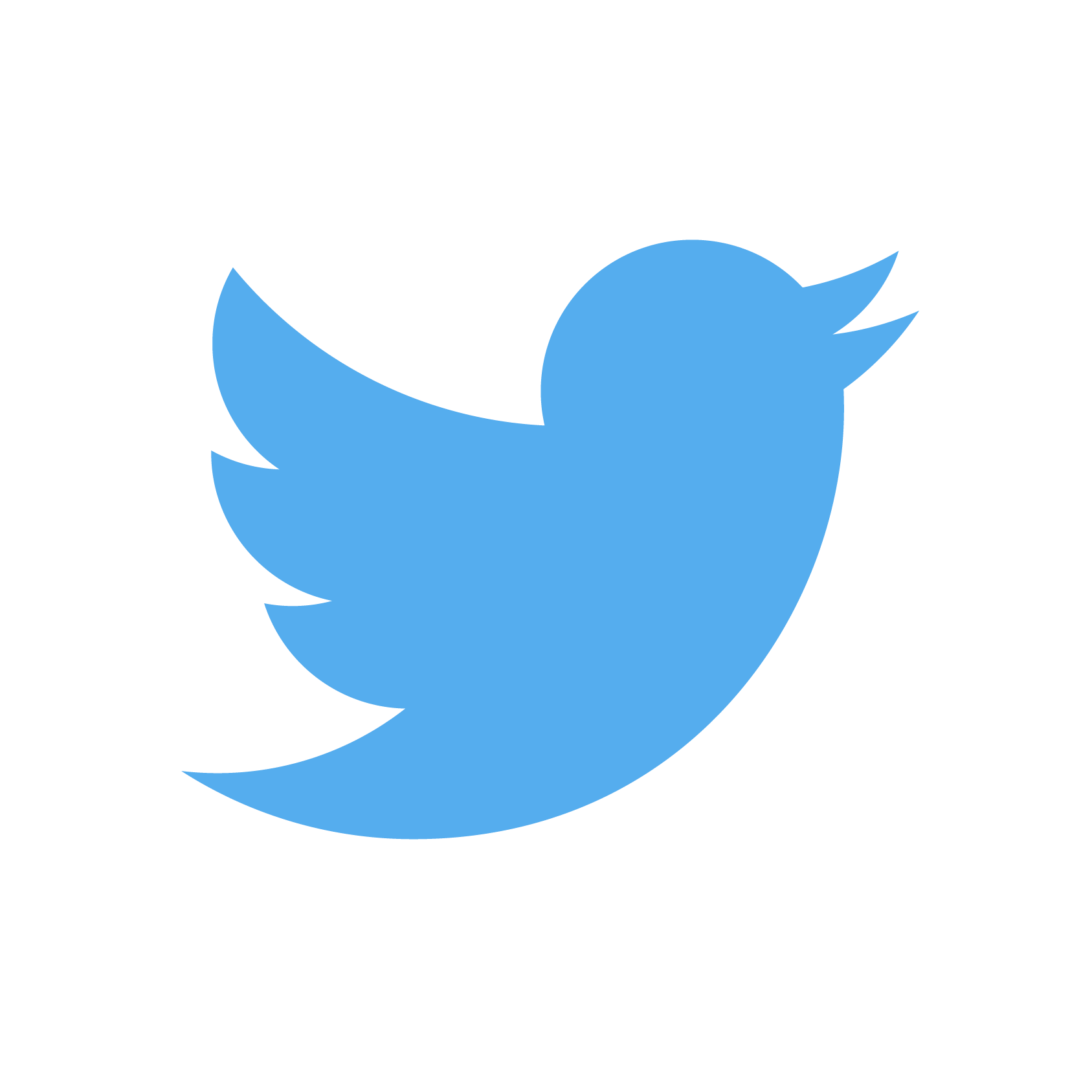 @EducateIN
Data Summary
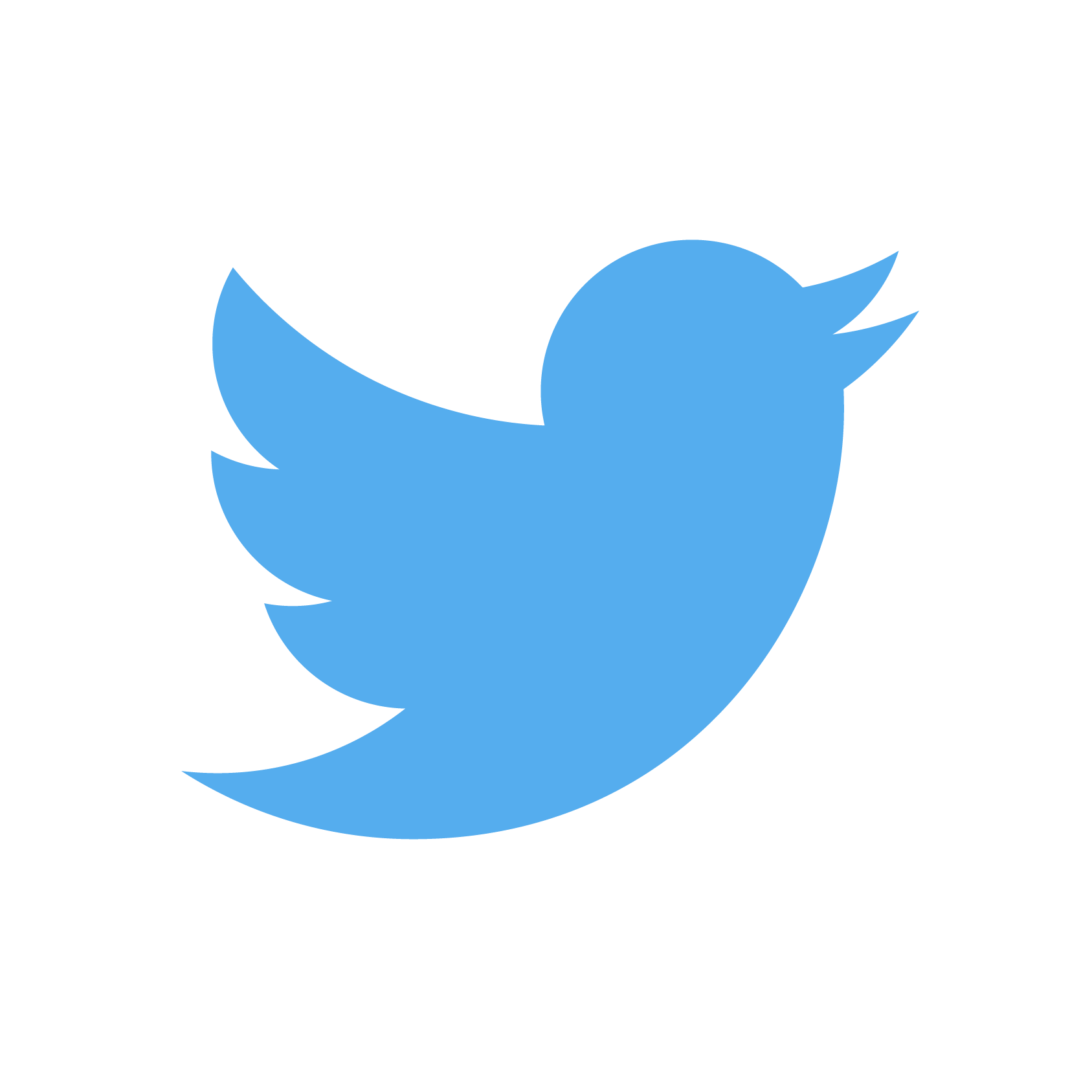 @EducateIN
Data Summary
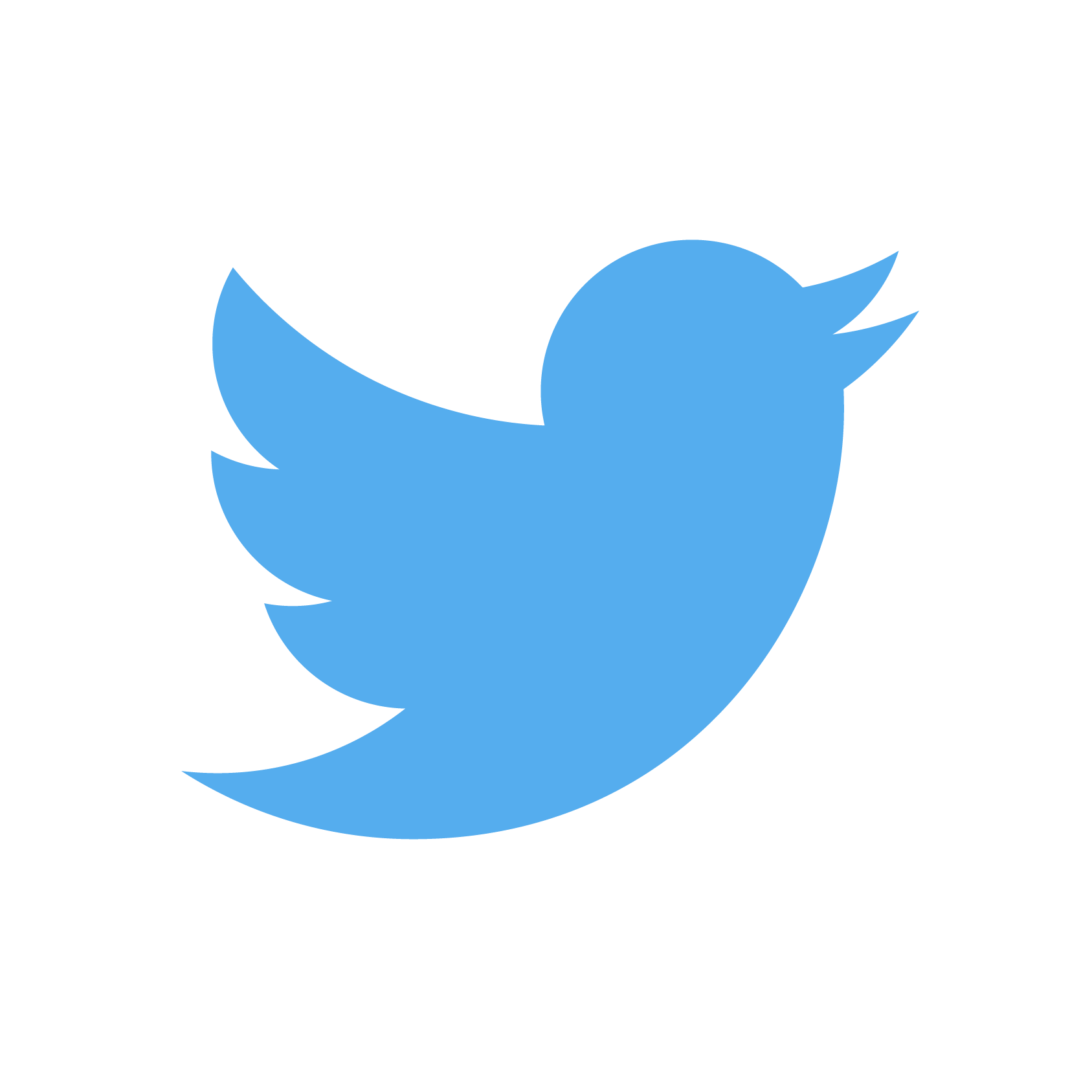 @EducateIN
Data Summary
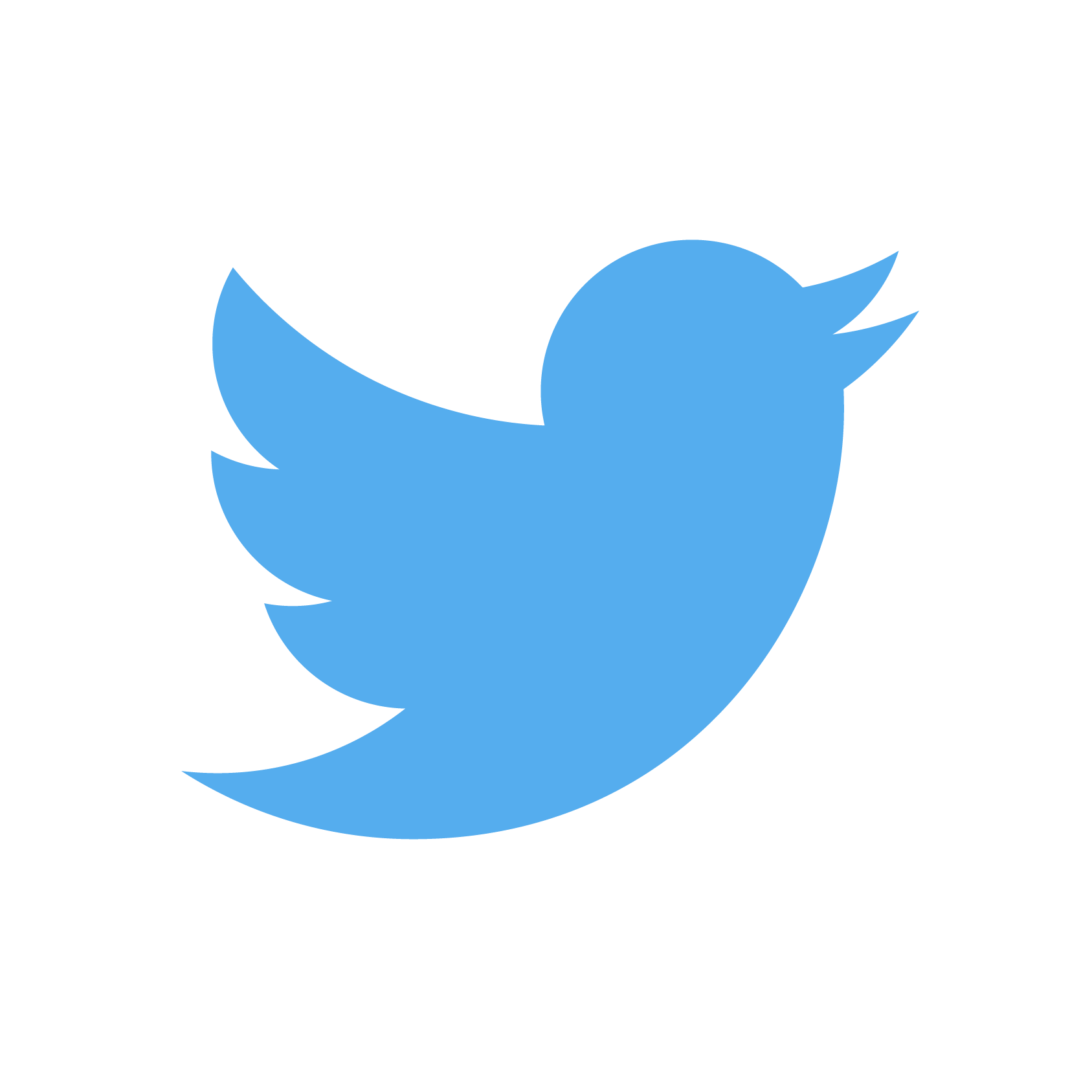 @EducateIN
Data Summary
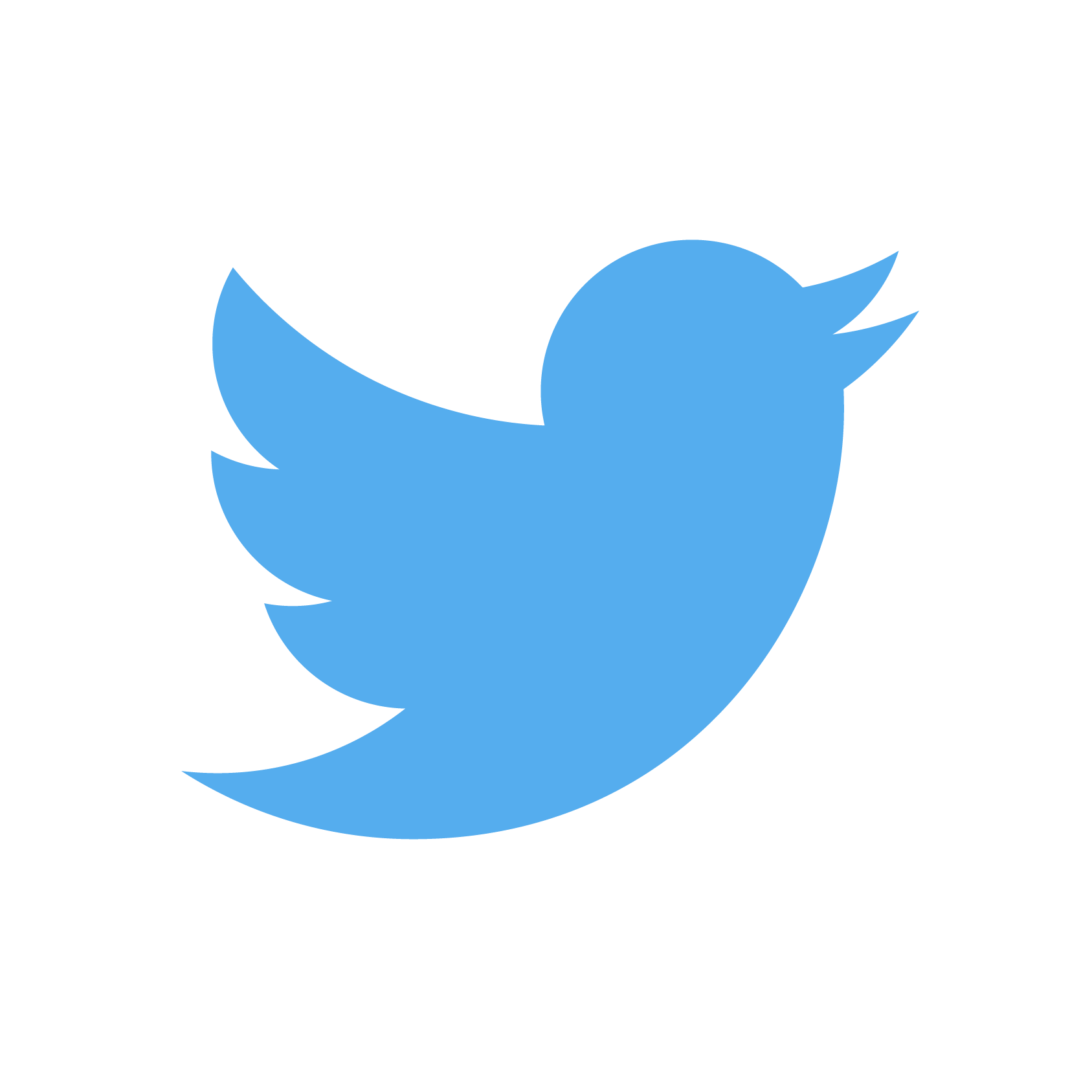 @EducateIN
Data Summary
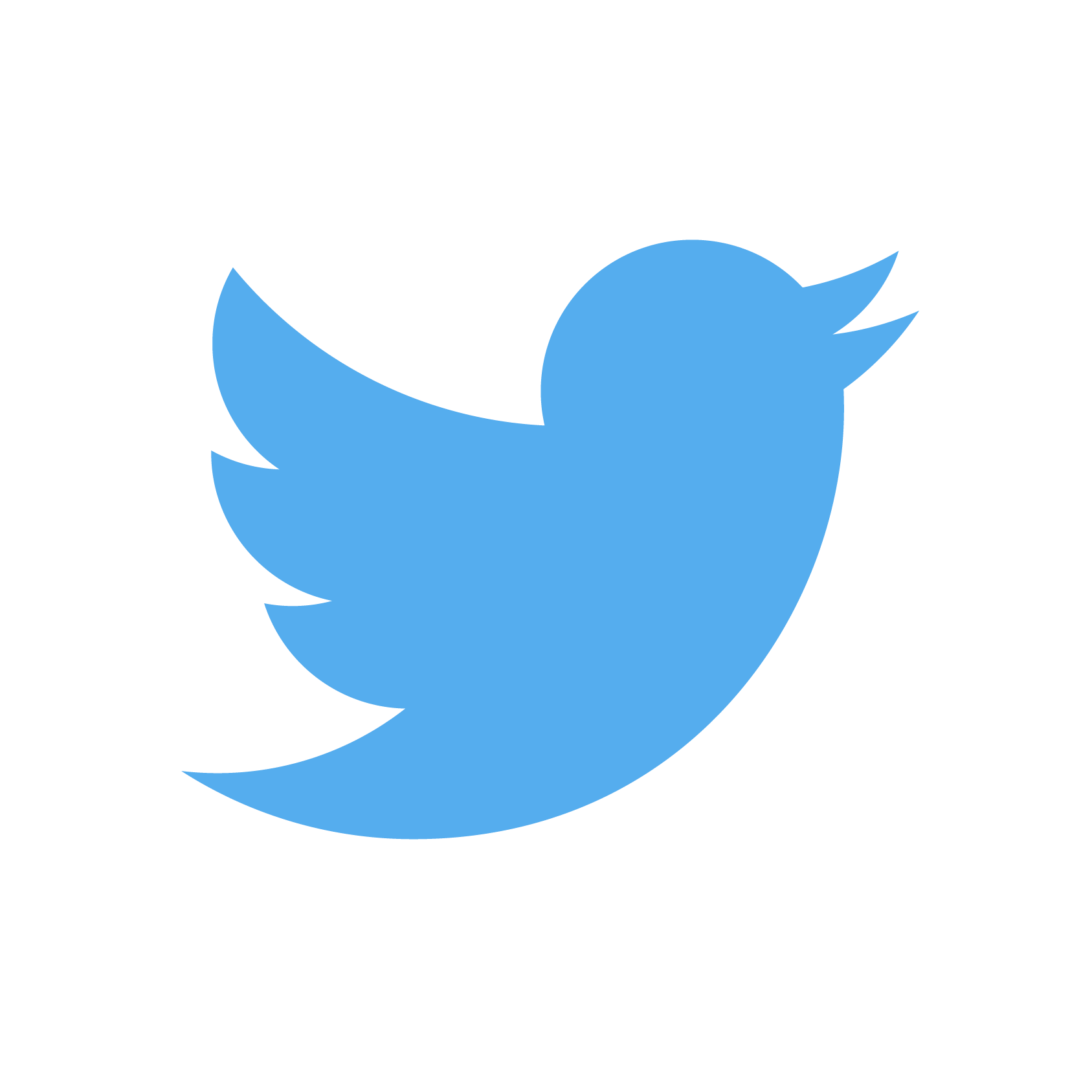 @EducateIN
Data Summary
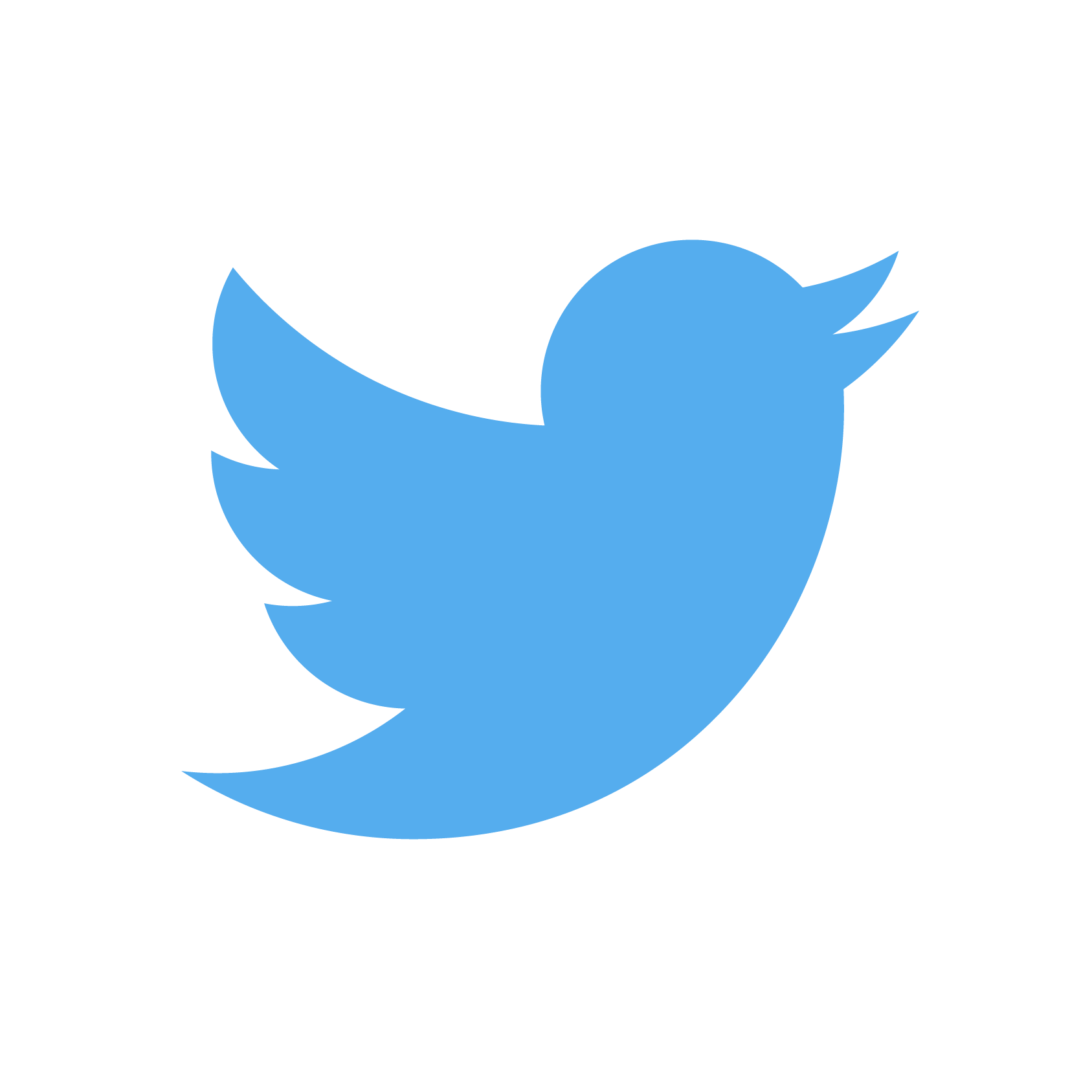 @EducateIN
Data Summary
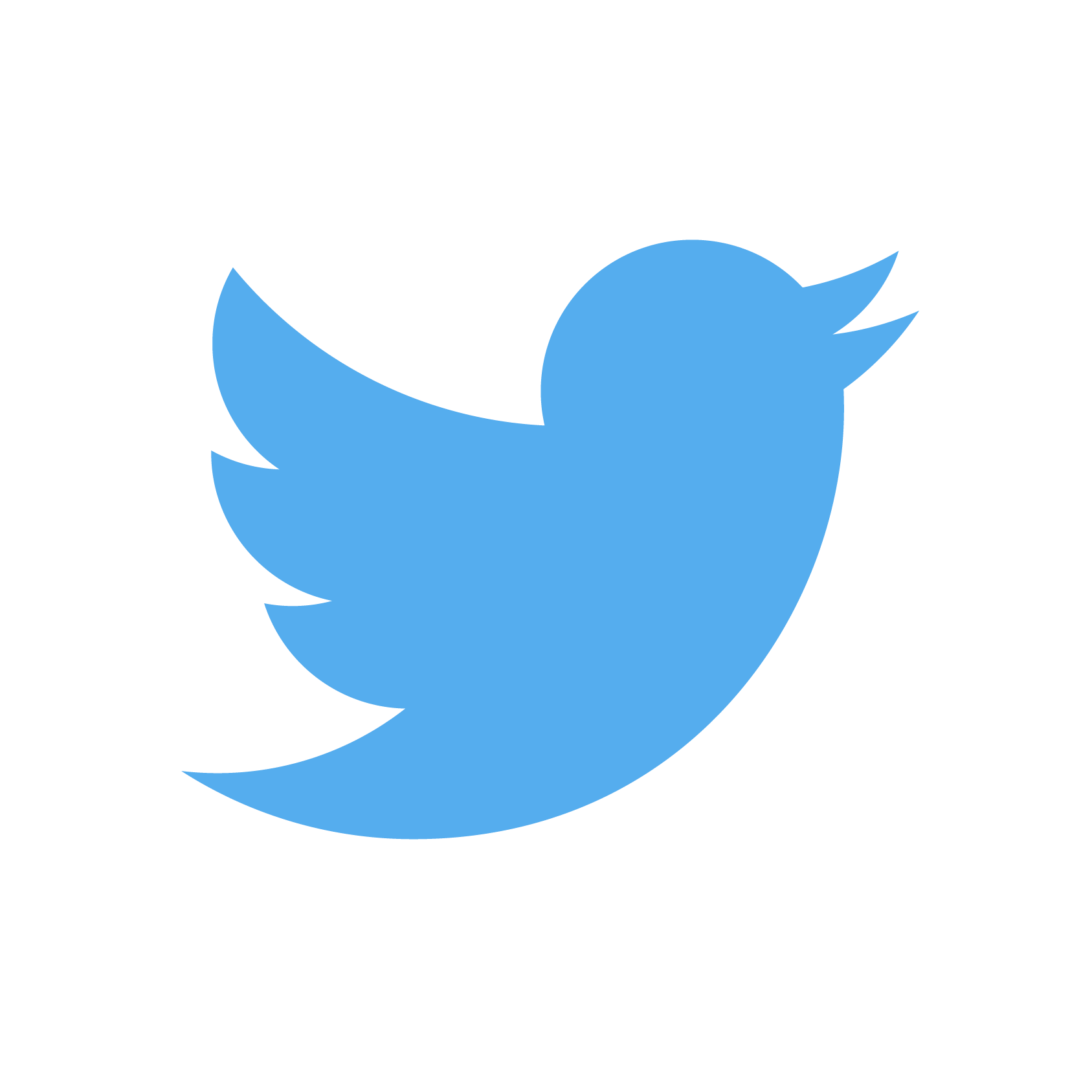 @EducateIN
Data Summary
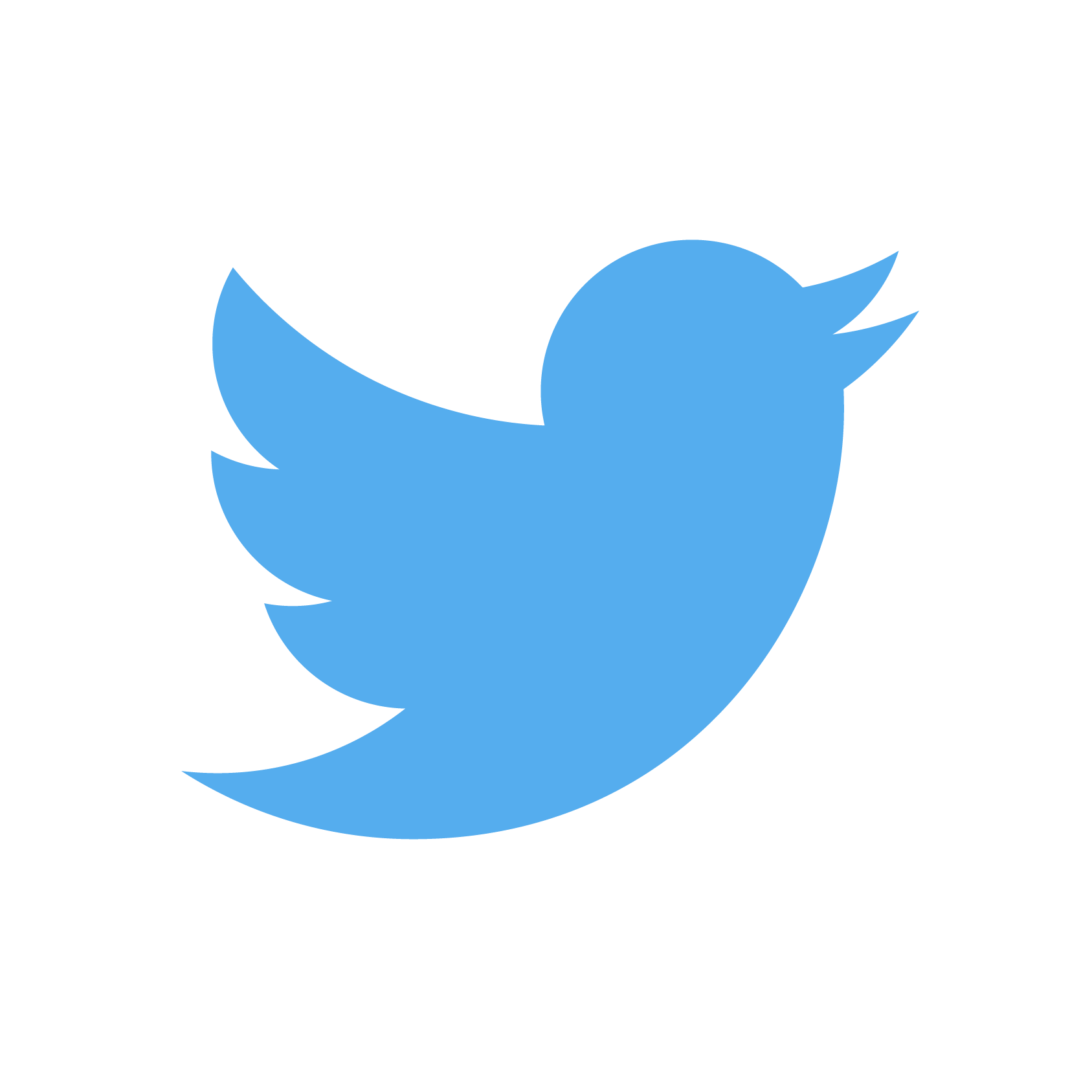 @EducateIN
Data Summary
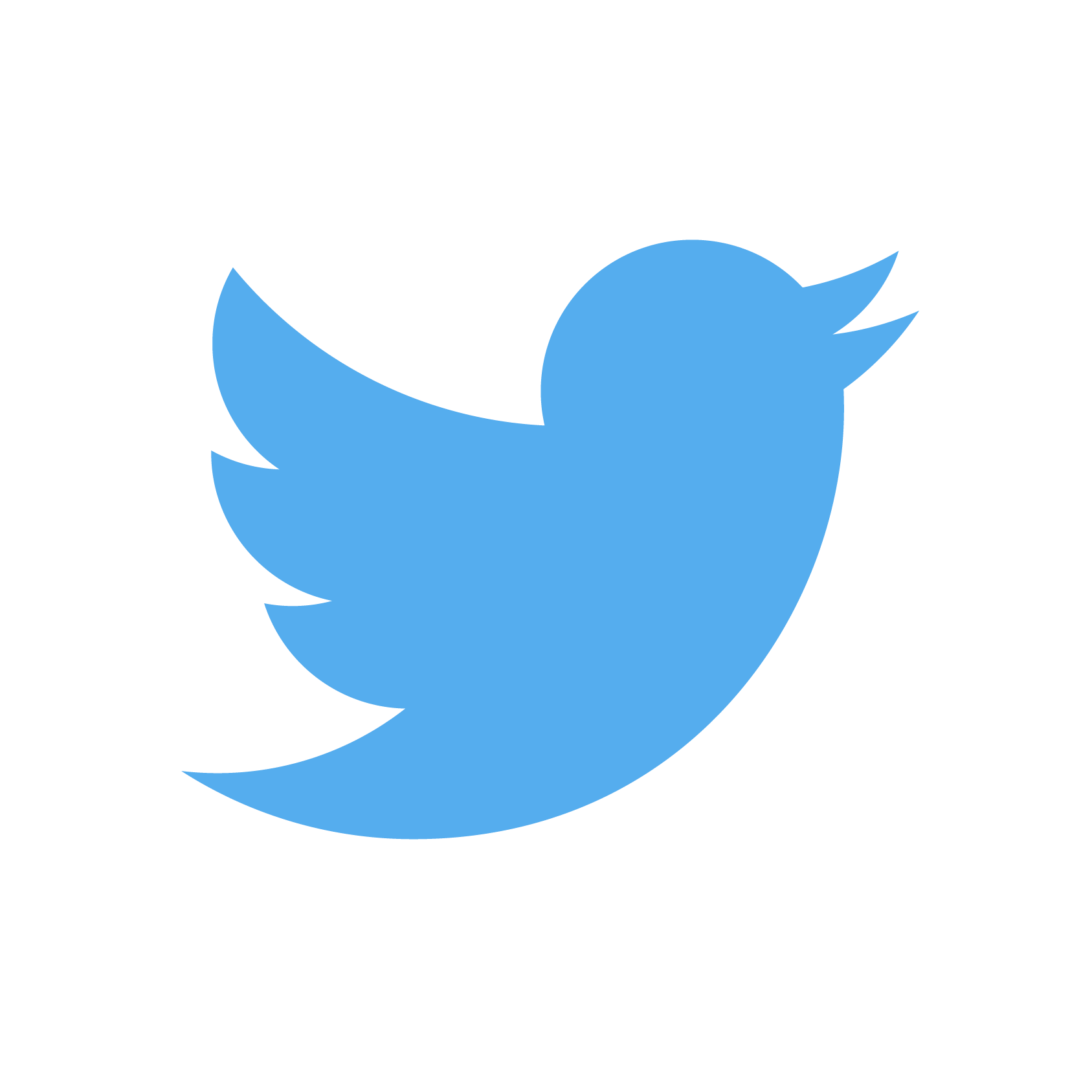 @EducateIN
Data Summary
Reasons for Differences
Graduation Rate
Inclusion of ELP Indicator
Inclusion of Addressing Chronic Absenteeism Indicator
Denominators & N-Sizes
67% of schools received the same grade
31% received higher state grade
  2% received lower state grade
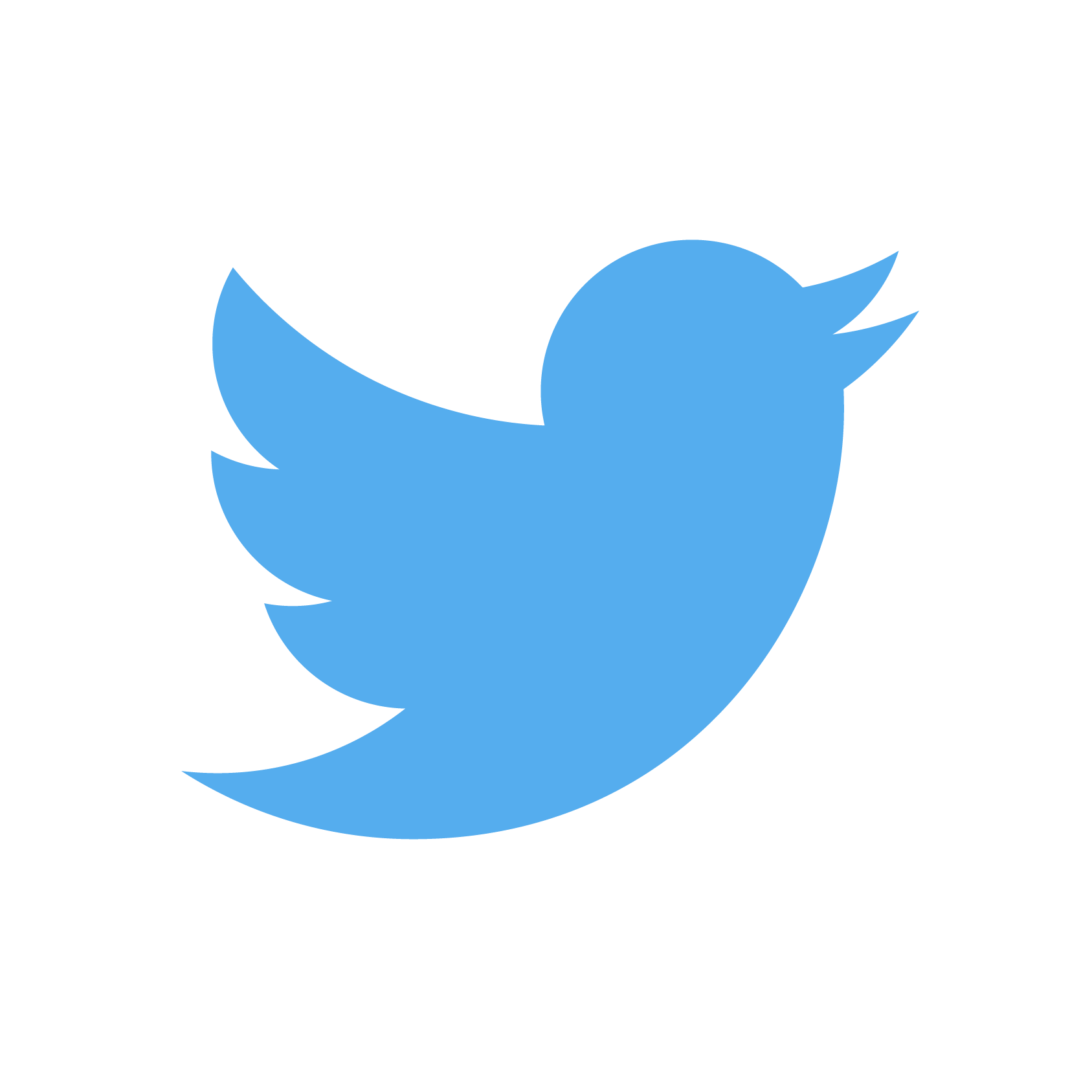 @EducateIN
Questions?
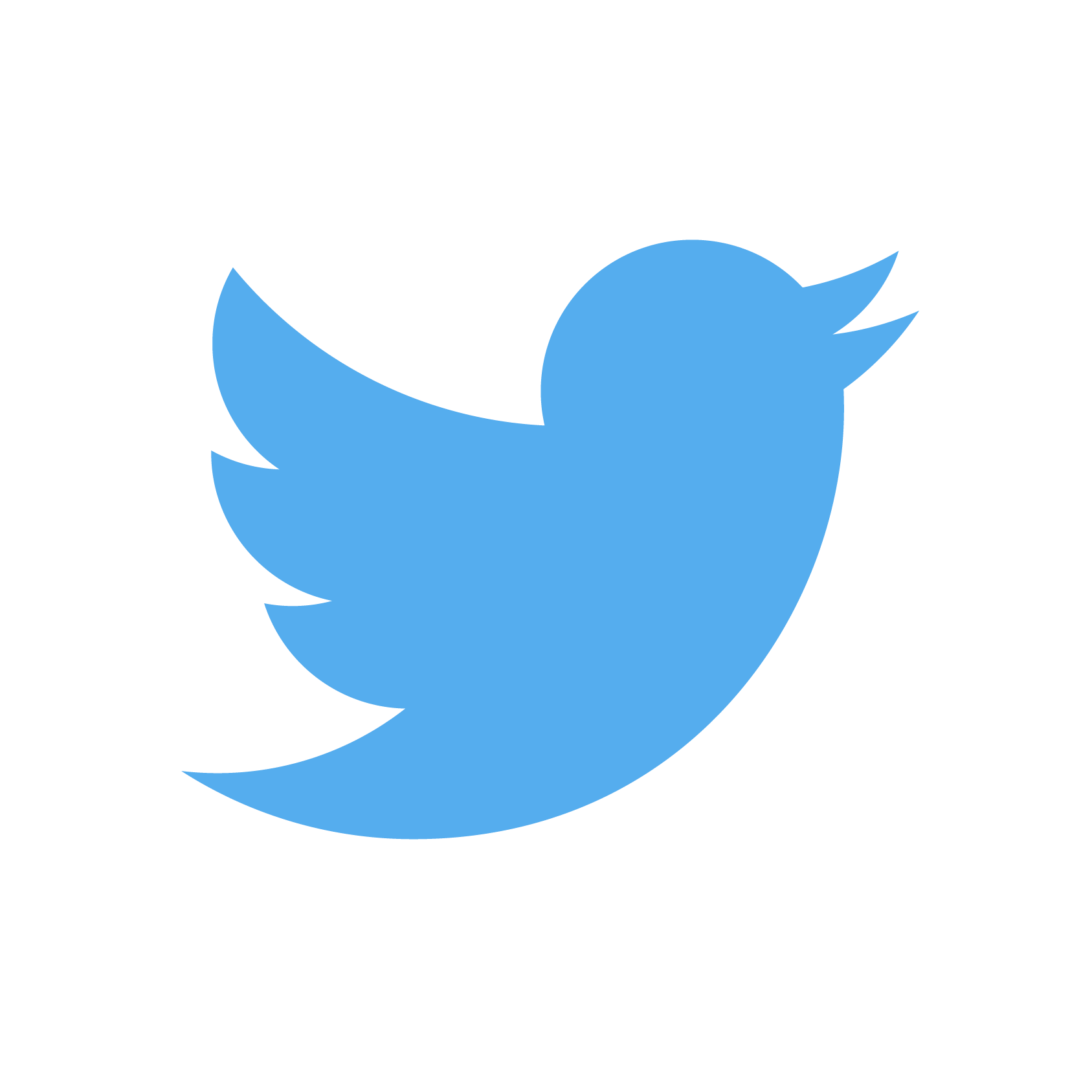 @EducateIN